WIMAS-2 and WIMAS-4 Sprints, autumn 2020
Thomas Jonsson
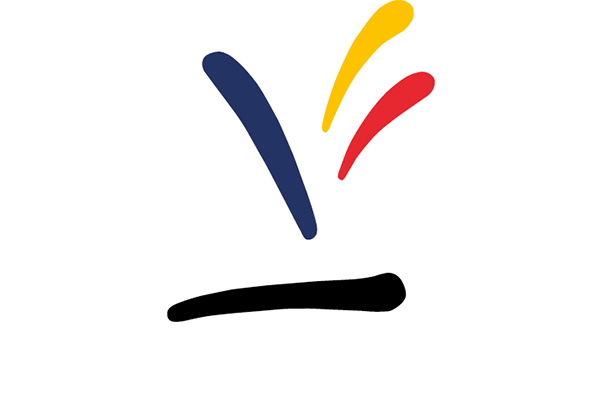 WIMAS-2 sprints
Internal boundary conditions and hyperdiffusion, mid September
Key participants: Jorge, Dmitriy, Daniel, Thomas
Assessment of improved quasi-linear gyrokinetic transport model, late September
Key participants: Pär, Jorge, Dmitriy, Thomas, Daniel
REQUIRES: update to the Qualikiz
Comment from J. Citrin: May need an update to improve robustness of PDE methodology
Core-edge coupling, early October
Key participants: David, Rui, Jorge, Daniel, Thomas, Dmitriy, Andreas
REQUIRES: solpsz1 and Andreas’ model working standalone in IMAS, and internal boundary conditions
Verify ETS on reference ITER scenarios, mid October 
Key participants: Nathan, Michal, Thomas, Jorge, Daniel, Dmitriy, Pär, David…
ICRH synergies, late October
Key participants: Thomas, Dmitriy, Daniel, Mervi, Jordi, Philippe, Ernesto, Dirk
Impurities and neutrals, whenever Denis is available!
Key participants: Denis, Irena, Dmitriy, Thomas, Daniel, Jorge
Prepare for ETS-6 training, inc. core-edge training, early/mid November (training late November)
Key participants: Thomas, Dmitriy, David, Rui, Jorge, Nathan, Daniel, Pär, Frida

* Documentation and tutorials
2020-09-02
Jonsson
2
WIMAS-4 sprints
Sprint 1: NTM Workflow, 3 days (Lorenzo, Olivier, Silvana, Thomas)
Sprint 2: General WIMAS-4 Sprint for the whole team, 3 days (Markus, Seppo, Thomas, Lorenzo, Olivier, Silvana)

Dates have to be discussed with the team.
2020-09-02
Jonsson
3